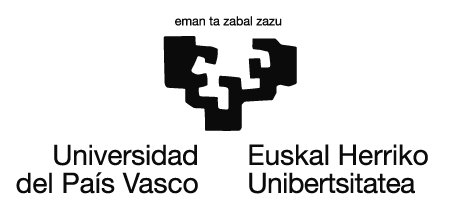 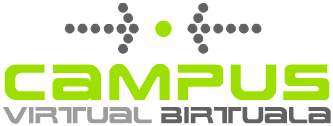 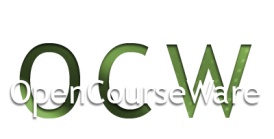 13.gaia. Ariketak. PRESIO 
ATMOSFERIKOA. UNITATEAK

BALIABIDEAK
Bideoak, jolasak eta irakurgaiak dituzue. Material osagarriak dira.
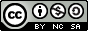 Lan hau Creative Commons-en Nazioarteko 3.0 lizentziaren mendeko Azterketa-Ez komertzial-Partekatu lizentziaren mende dago.  Lizentzia horren kopia ikusteko, sartu http://creativecommons.org/licenses/by-nc-sa/3.0/es/ helbidean
1
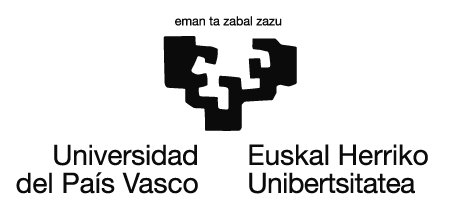 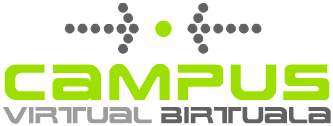 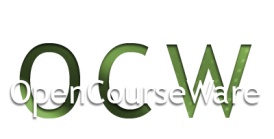 http://es.slideshare.net/BernalC7/presion-atmosferica-12055687 

http://www.rmm.cl/usuarios/mhuerta/doc/201005192054180.presion%20atm.ppt

http://biblioteca.uns.edu.pe/saladocentes/archivoz/curzoz/presi%F3n_atmosf%E9rica.ppt

http://www.uclm.es/profesorado/ajbarbero/Teoria/FA0405%20Tema02%20Atmosfera.ppt
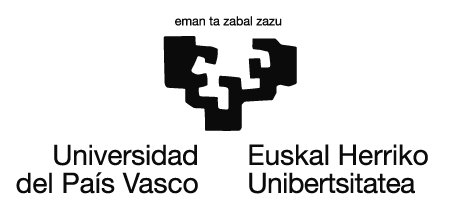 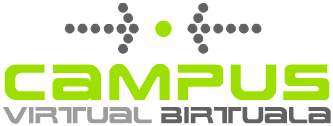 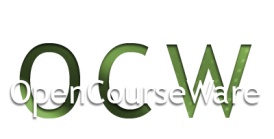 http://www.fing.edu.uy/if/cursos/intr_optica/Material/presentaciones/atmosfera_GCorvo.ppt

http://www.ceiucaweb.com.ar/documentos/ucaforumo/Ing-ambiental/3%20A%D0%B5O%20-%201%20CUATRIMESTRE/Ciencias%20de%20la%20Tierra/Meteorologia/Teoria/07%20Presio%20Atmosferica%2011.ppt
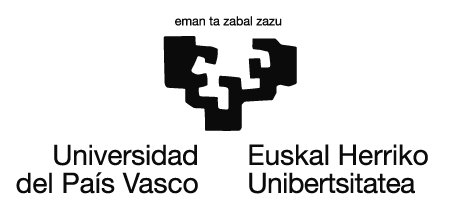 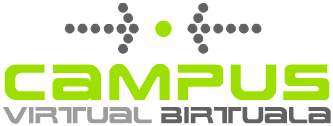 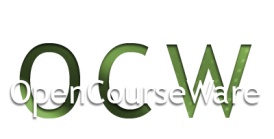 https://matragut.files.wordpress.com/2012/11/atmosfera.ppt

http://lapresionatmosferica.blogspot.com/2011/07/presentacion-en-power-point.html 

https://www.scribd.com/doc/128436346/Atmosfera-y-presion-atmosferica-8%C2%BA-basico-ppt 

http://www.juntadeandalucia.es/averroes/mochiladigitalESO/sec/recursos_ambito/socio_linguistico/espa_sociales/ELEMENTOS_CLIMA.pdf
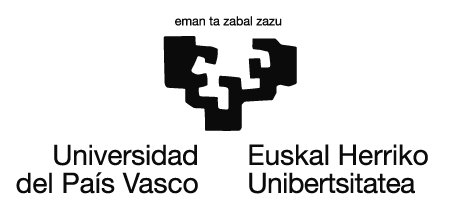 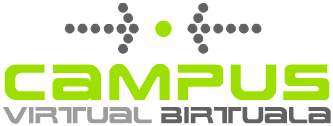 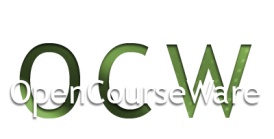 http://www.colegiosantasabina.cl/AV/SRF/2014/PRESION%20ATMOSFERICA.ppt

http://rua.ua.es/dspace/bitstream/10045/20299/2/Tema%201_incompresible.ppsx

https://www5.uva.es/guia_docente/uploads/2012/469/45764/1/Documento21.pdf

http://www.jcabello.es/documentos/docfisyqui4/4fq04.pps